Figure 1 Current French warnings and the four tested stimuli
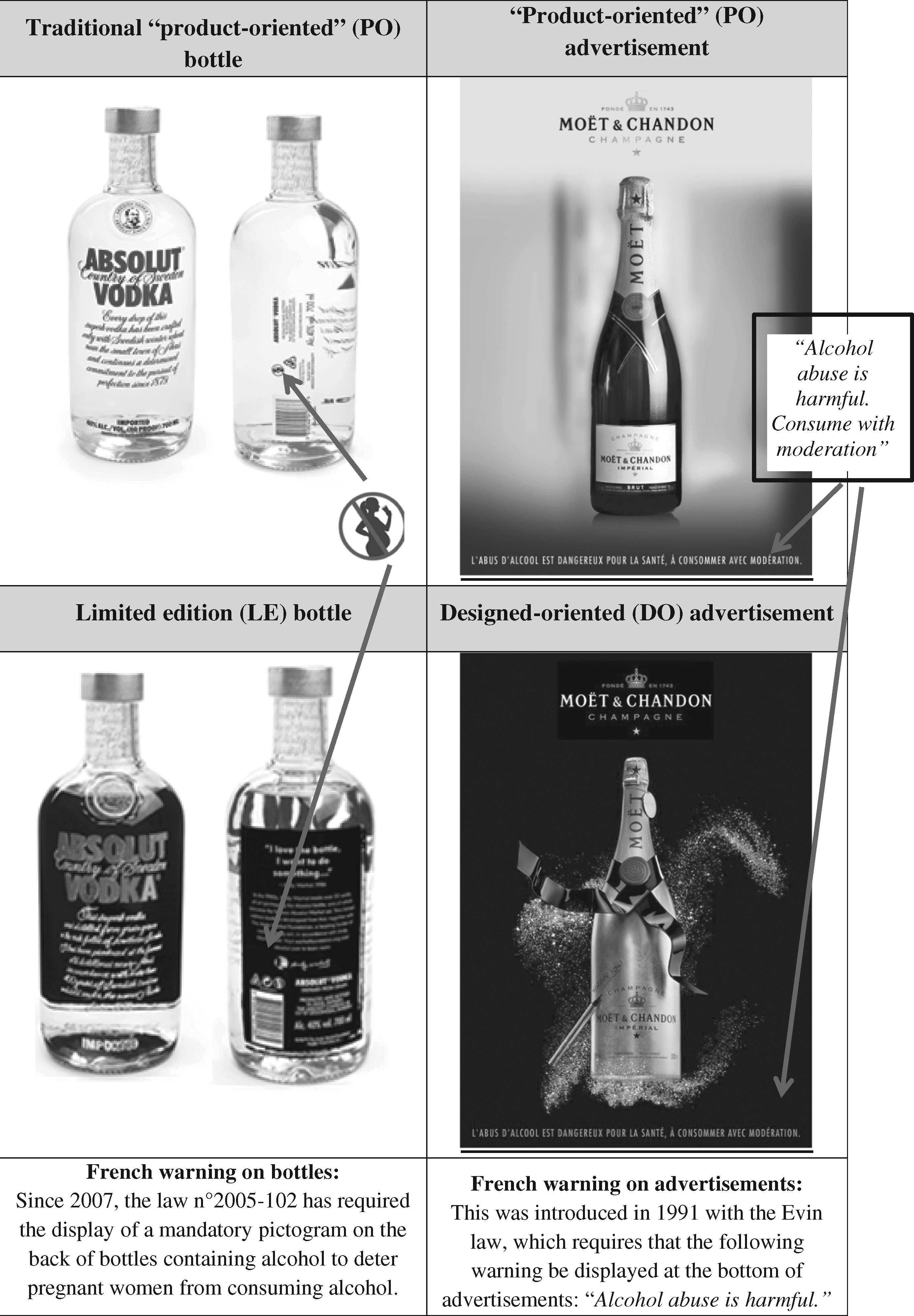 Eur J Public Health, Volume 27, Issue 4, August 2017, Pages 699–704, https://doi.org/10.1093/eurpub/ckw263
The content of this slide may be subject to copyright: please see the slide notes for details.
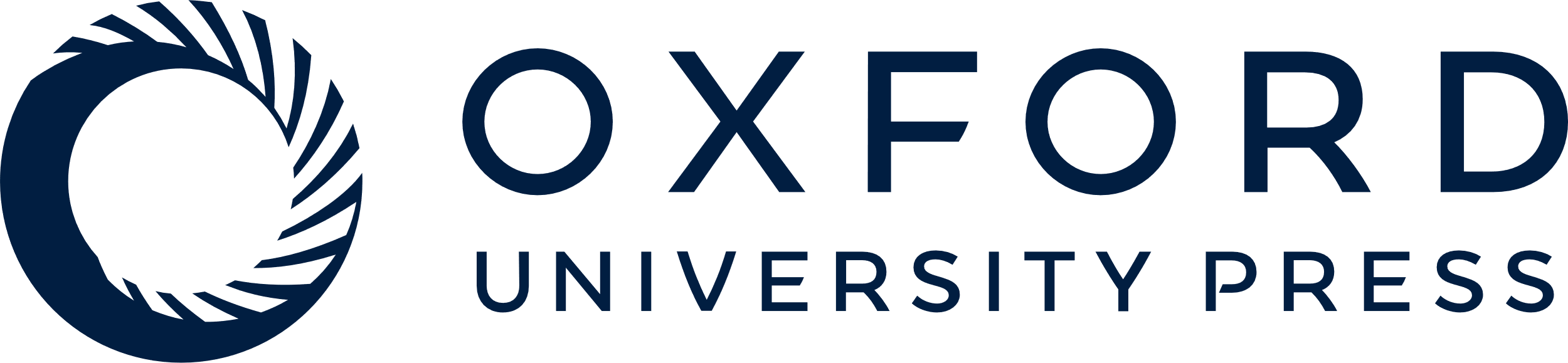 [Speaker Notes: Figure 1 Current French warnings and the four tested stimuli


Unless provided in the caption above, the following copyright applies to the content of this slide: © The Author 2017. Published by Oxford University Press on behalf of the European Public Health Association. All rights reserved.]